Biology
An Introduction
Biology
Bio = life
Logy = the study of 

Bio+Logy = The study of life
Life??????
What is life? At least biologically
Characteristics of Life
1.  Organization: complex in structure
	- Specifically made of one or more cells
	Unicellular – one cell
		Ex: bacteria, amoeba
	Multicellular – more than one cell
		Ex: plants, animals
2. Utilizes Energy and Matter:
	- must gain energy and matter from some source
	1st Law of Thermodynamics: Energy cannot be created or destroyed
	Autotroph – self feeders – make their own food
		Photoautotrophs – use light
		Ex: Plants, algae
		Chemoautotrophs – use energy 		from chemicals
		Ex: Chemosynthetic bacteria
	Heterotroph – other feeder – take in food from outside of themselves
		Herbivore
		Carnivore
		Omnivore
		Detrivore
3. Grow and develop

	Overtime, groups will change = evolution  

4. Reproduction
	Asexual: offspring come from one parent – genetically identical (clones)
	Sexual: offspring come from two parents – genetic recombination
5. Respond to the Environment:
	Taxis – directed movement
		Chemotaxis
		Phototaxis
		Thermotaxis
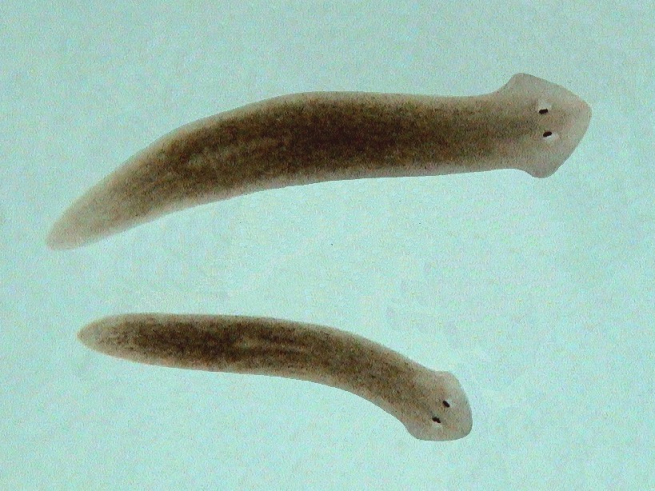 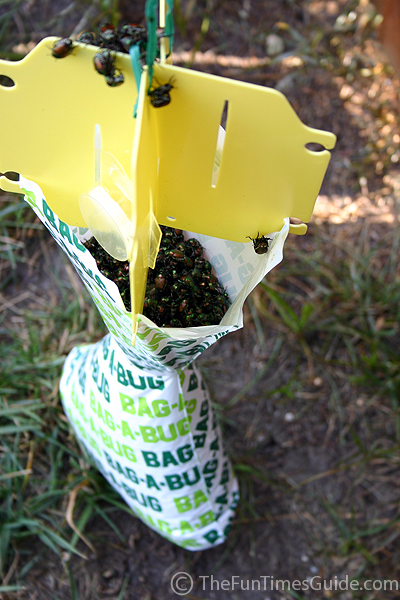 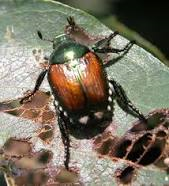 6. Homeostasis: 
	- maintain a stable INTERNAL environment – fight death 
	Ex: Thermoregulation 
	      Osmoregulation – salt and water 			balance
Biological Hierarchy
Atoms  Molecules  Organelles  Cells  Tissues  Organs  Organ Systems  Organism  Population  Community  Ecosystem (Biome)  Biosphere